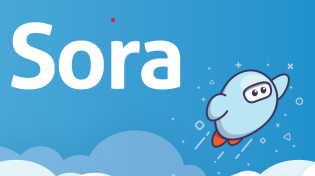 Welcome to the online library!
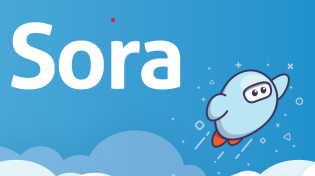 You can get free eBooks, audio books and magazines from your school.
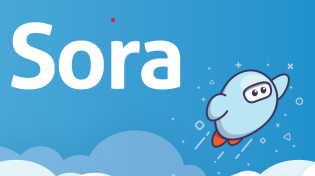 First, go to: soraapp.comOr, you can download the Sora app from the Apple App Store or Google Play Store
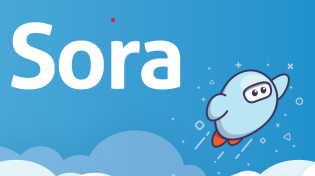 Then:Type in hampshireslsSelect and find Ringwood Junior School.
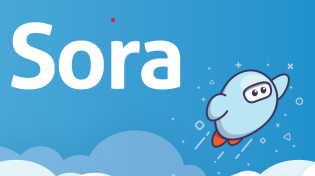 Next:Login using your Google Classroom email address and password.
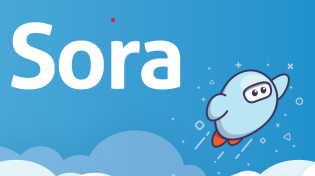 Now explore. You can choose magazines, eBooks or audio books.
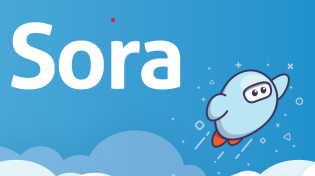 Tips: - Search for a book - filter the language- Read a sample- This means audio book -
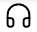 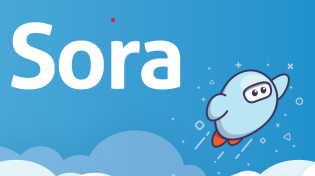 Once you have found a book:- Click borrow- Click shelf to see your borrowed books and open them - renew or return them in time
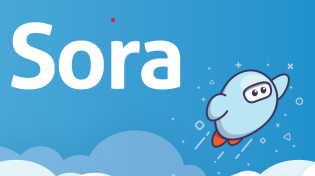 What if I can’t borrow it? - place the book on hold- click shelf to see what books you have on hold and when they will be ready